Transmission Line
As shown in  figure the transmission line is represented as a two-wire line, means it has at least two conductors. (for TEM wave propagation)
The transmission line equivalent to the circuit element is shown in figure for the small section of line of length Δz.
R, L, G and C line parameters are per unit length.
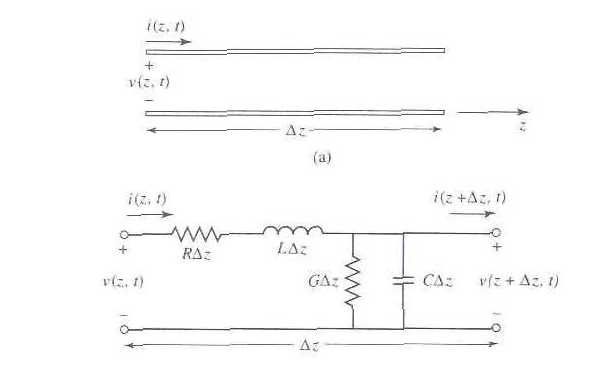 The series inductance L represents the total self-inductance of the two conductors, and the shunt capacitance C is due to the close proximity of the two conductors.

The series resistance R represents the resistance due to the finite conductivity of the conductors, and the shunt conductance G is due to dielectric loss in the material between conductors. R and G therefore, represent loss.

By KVL in the circuit
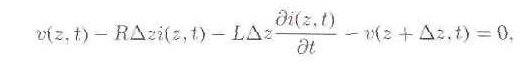 By KCL in the circuit,


By dividing the above two equations by Δz and taking Δz       0






These equations are the time domain form of the transmission line [Telegrapher’s Equations].
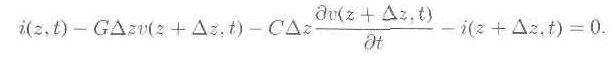 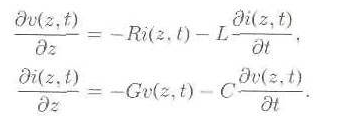 The wave equations for V(z) and I(z) can be written as,





Where, γ is the complex propagation constant.
The solution of the above equations are,
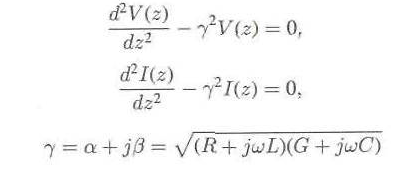 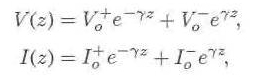 From the above equations, we get,


And the characteristic impedance is given by,



It relates the voltage and current on the line as,


The current on the line is given by,
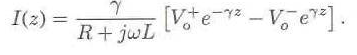 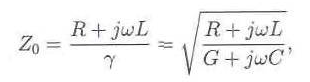 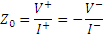 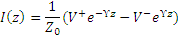 For lossless, transmission line, setting R=0 and  G   =0,
The propagation constant is


The phase velocity is 


The characteristic impedance is
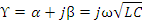 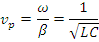 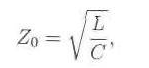 Transmission Line and Reflection Coefficient
A lossless transmission line terminated in an arbitrary load impedance ZL.
An incident wave of the form                 is generated from the source and the ratio of voltage to current for such a traveling wave is Z0.
But when the line is terminated in an arbitrary load ZL= Z0, the ratio of voltage to current at the load must be ZL.
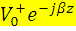 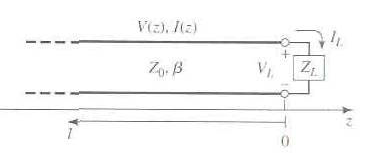 Thus, a reflected wave must be excited with appropriate amplitude to satisfy this condition.
The total voltage on the line is sum of incident and reflected waves.

Similarly, the total current on the line is, 


The total voltage and current at the load are related by the load impedance.

This gives,
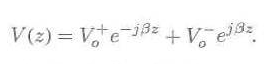 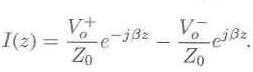 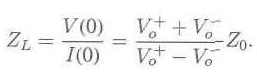 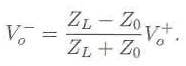 The amplitude of the reflected voltage wave normalized to the amplitude of the incident voltage wave is defined as the voltage reflection coefficient Г.


The total voltage and current waves on the line are,



It is seen that the voltage and current on the line consist of a superposition of an incident and reflected wave; such wave are called standing waves.
Only when Г=0, there is no reflected wave.
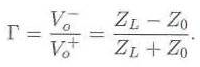 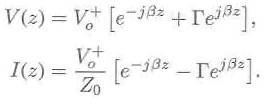 To obtain Г=0, the load impedance must be equal to the characteristic impedance of the transmission line.
Such a load is then said to be matched load and there is no reflection of the incident wave.
The time average power flow along the line,



The middle two terms are of the form A-A  =2j Im(A) means purely imaginary.


Which shows that the average power flow is constant at any point on the line.
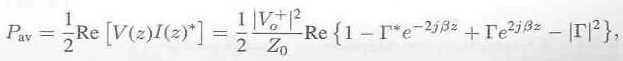 *
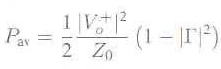 The total power delivered to the load is equal to the incident power, minus the reflected power.
Г=0, the maximum power is delivered to the load, while no power is delivered for Г=-1 or 1.
When the load is mismatched, not all of the available power from the generator is delivered to the load. This “loss” is called return loss RL and it is given by,


The SWR is given by
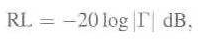 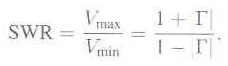 Standing Wave
When the load ZL is different from Z0, then it is established along the line, a system of standing waves.
The two waves put one upon the other, the incident and the reflected wave propagating in opposite directions.
Antinodes, where the incident waves and the reflected waves will meet always in phase and so the total voltage is maximum
Nodes, where the two waves meet always in phase opposition and where the voltage has a minimum value
Standing Wave
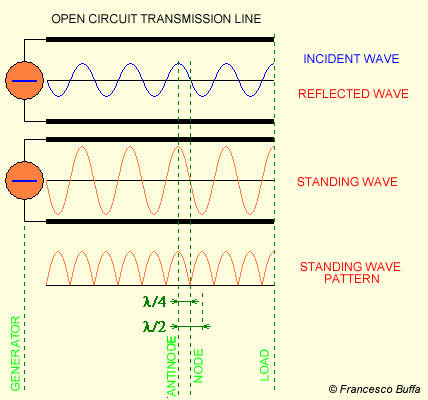 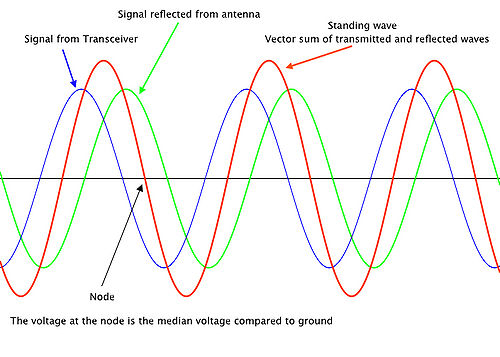 Standing Wave Ratio
Zg
I(z)
+
Z0
sinusoidal source
V(z)
ZL
-
S
z = 0
z
Consider a lossless transmission line that is terminated with a load:
Standing Wave Ratio (cont.)
Denote
Then we have
The magnitude is
Maximum voltage:
Minimum voltage:
Standing Wave Ratio (cont.)
The voltage standing wave ratio is the ratio of Vmax to Vmin .
We then have
For the current we have
Standing Wave Ratio (cont.)
The voltage magnitude repeats in a distance z:
or
Note:
so
Note: The complex voltage repeats every .
Standing Wave Ratio (cont.)
Line Impedance(cont.)
|V(z)|
+
|V0|
-
-3/4
-/2
-/4
If the line is matched, i.e. if the load impedance ZL coincides with the characteristic impedance of the line Z0, then there isn't reflection and the line runs at progressive regime, not more stationary.
In this case, the waves emitted by the generator never return to it because they are absorbed by the load where they turn into another form of energy or radiate into space as electromagnetic waves if the load is an antenna.
Special cases:
ZL= Z0,  = 0
|V(z)|
= |V0|
Short Circuit
Open Circuit
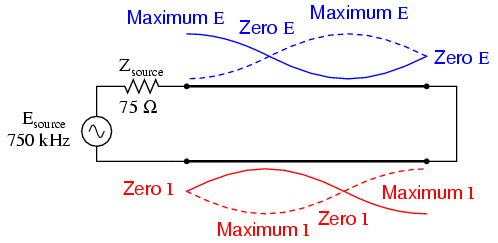 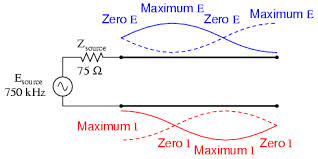 Line Impedance(cont.)
Consider a lossless line, length l, terminated with a load ZL.
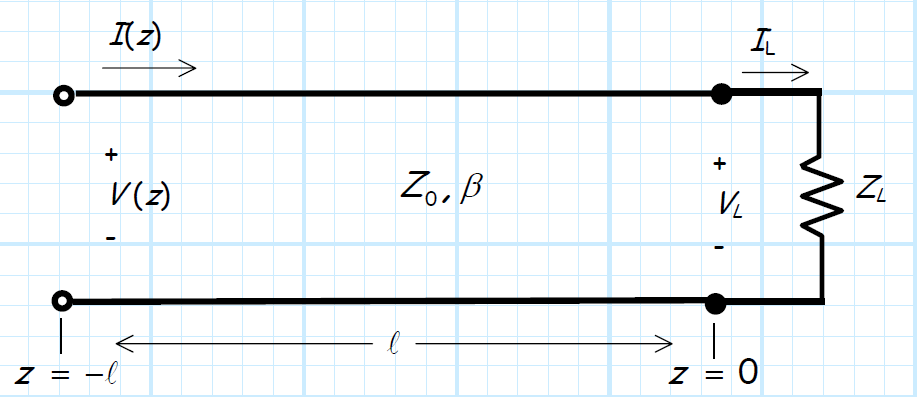 The input impedance is simply the line impedance seen at the beginning (z = −l) of the transmission line, i.e.:



Note Zin equal to neither the load impedance ZL nor the characteristic impedance Z0.
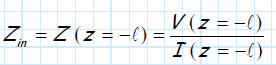 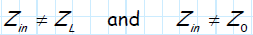 Line Impedance(cont.)
To determine exactly what Zin is, we first must determine the voltage and current at the beginning of the transmission line (z = -l).
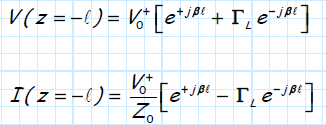 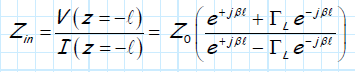 Combining these two expressions, we get:
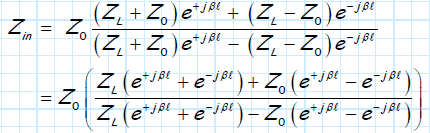 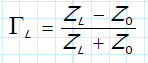 By Eular’s equations:
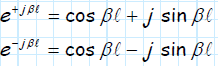 Line Impedance(cont.)
Using Euler’s relationships, we can likewise write the input
impedance without the complex exponentials:
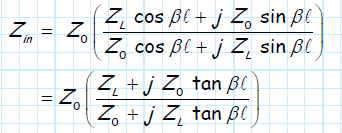 Short-Circuit/Open-Circuit  Case:


For a line of known length l, measurements of its input impedance, one when terminated in a short and another when terminated in an open, can be used to find its characteristic impedance Z0 and electrical length βl,
Short Circuited Load
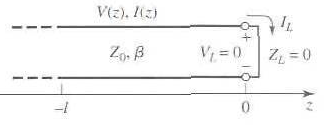 As shown in figure the line is terminate in short circuit ZL=0.
The reflection coefficient for the short circuit is -1.
The voltage and current on the line are, 



The input impedance is
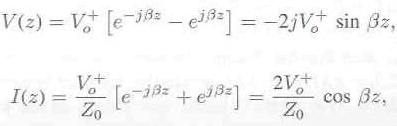 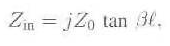 Open Circuited Load
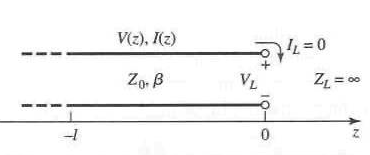 As shown in figure the line is terminate in short circuit ZL=0.
The reflection coefficient for the short circuit is -1.
The voltage and current on the line are,
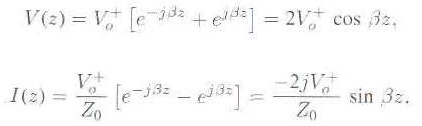 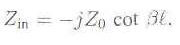 Line Impedance(cont.)
The characteristics of transmission line :
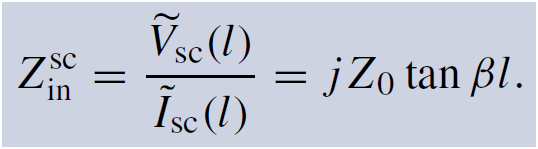 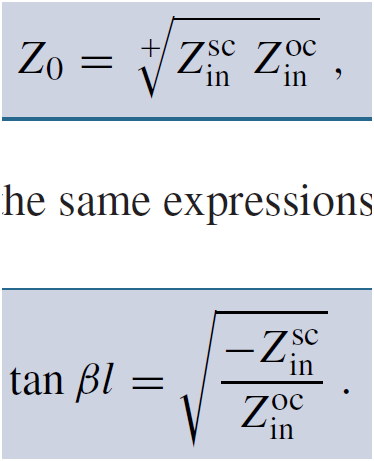 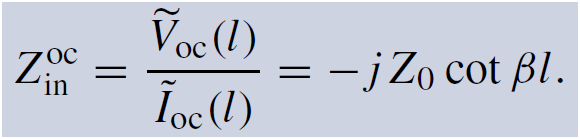 Special Cases
Now let’s look at the Zin for some important load impedances and line lengths.
If the length of the transmission line is exactly one-half wavelength ,             we find that:
1.
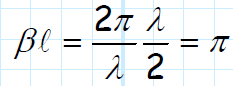 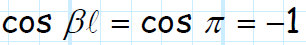 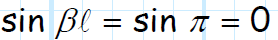 Line Impedance(cont.)
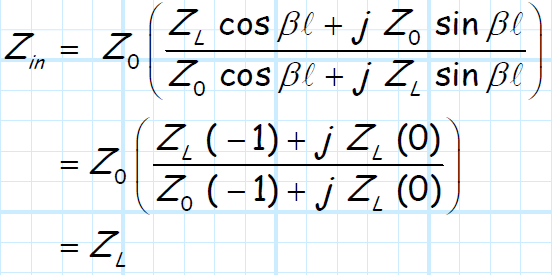 if the transmission line is precisely one-half wavelength long, the input impedance is equal to the load impedance
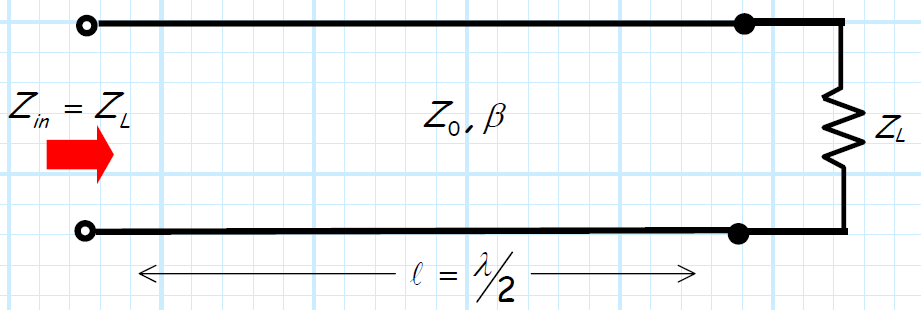 Line Impedance(cont.)
2.
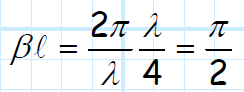 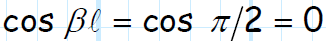 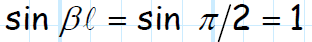 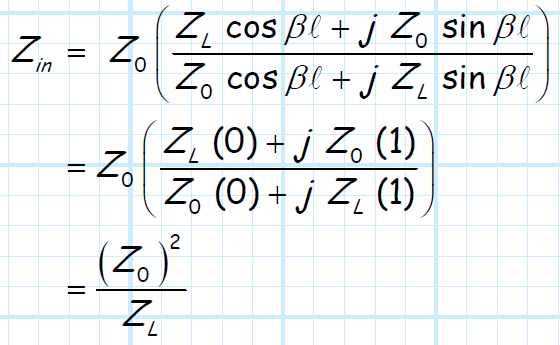 If the transmission line is precisely one-quarter wavelength long, the input impedance is inversely proportional to the load impedance.
Reflection and Transmission Coefficient
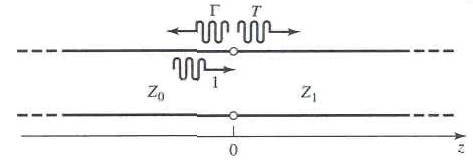 A transmission line of characteristic impedance Z0 feeding a line of different characteristic impedance Z1.
The reflection coefficient  is given by,


Not all of the incident wave is reflected; some of it is transmitted onto the second line with a voltage amplitude given by a transmission coefficient T.
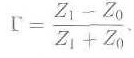 The voltage wave for Z > 0, in the absence of reflections, is outgoing only, and can be written as,


The transmission coefficient T is,


The transmission coefficient between two points in a circuit is often know as, insertion loss, IL
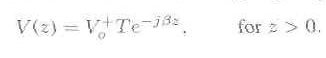 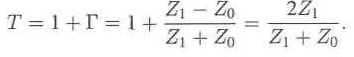 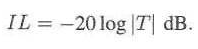 Impedance Matching
For maximum power transfer from the source to load, the resistance of the load should be equal to that of the source.
The reactance of the load should be equal to that of the source but opposite in sign, RL=Rs and jX=-jX, means if load is inductive , the source must be  capacitive.
Transmission line having a length λ/4 and λ/2 have special property that can be employed for impedance matching purposes.
The Quarter-Wave Transformer
In the given figure, the load resistance RL and the feed line characteristic impedance Z0, are both real and assumed to be known.
These two components are connected with a lossless piece of transmission line of characteristic impedance of Z1 and length λ/4.
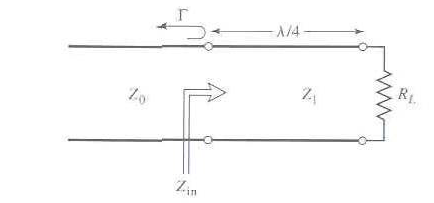 The load should match the Z0 line, by using λ/4 piece of line, and so reflection coefficient should be zero. 


Here l=λ/4, so βl=π/2, 


In order for ρ = 0, Zin=Z0, so the characteristic impedance Z1,


The above condition is also apply for the odd multiple (2n+1) of the λ/4 and perfect match may be achieved at one frequency, but mismatch will occur at other frequency.
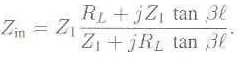 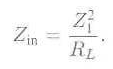 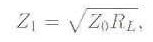